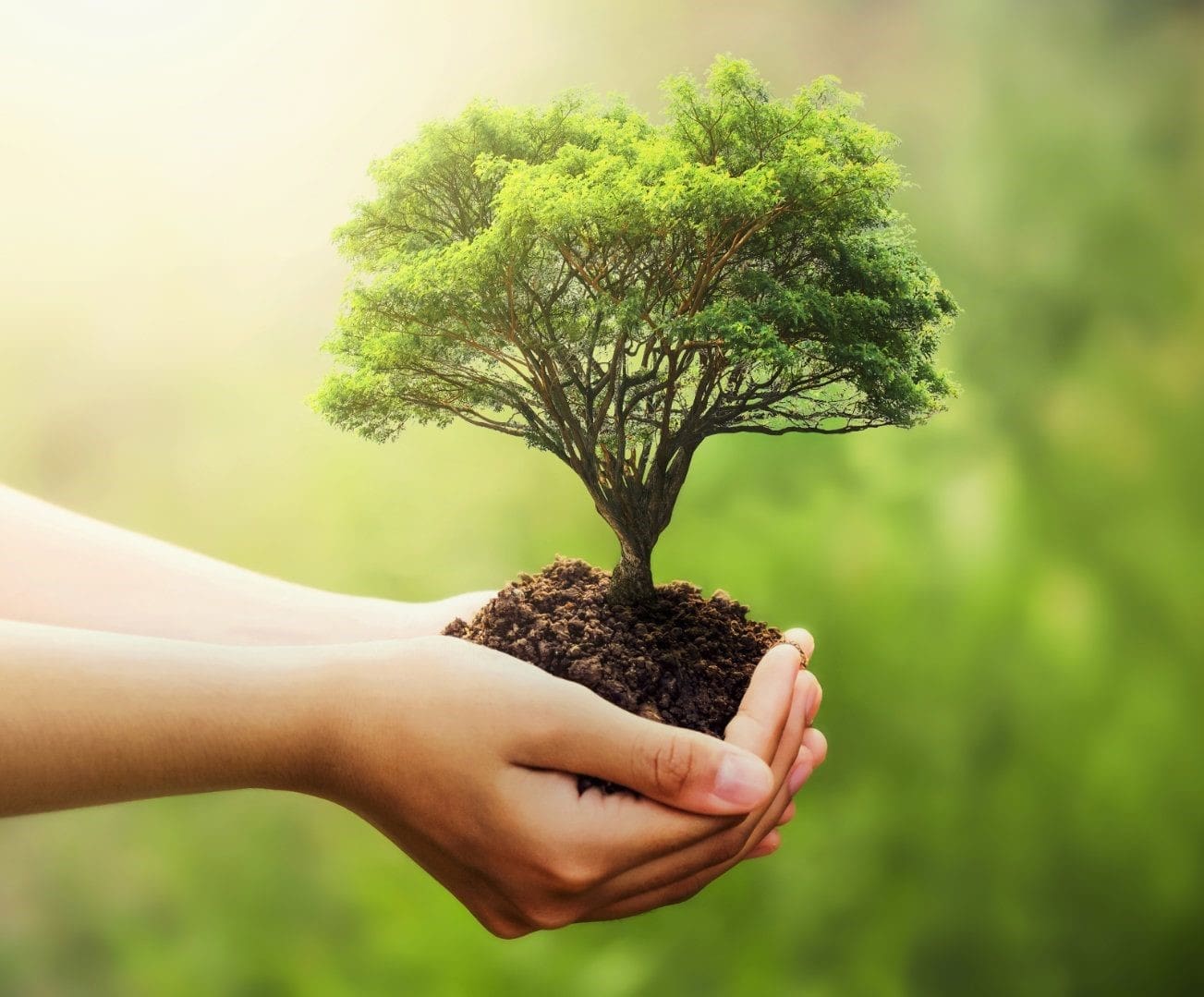 KÜMMERE ICH MICH UM DIE UMWELT?
Lorena Petek
Izradila: Lorena Petek
WAS DENKE ICH?
Ich denke, ich  versuche die Umwelt zu schütze, aber ich weiß, dass ich auch  Fehler mache.
WAS MACHE ICH GUT?
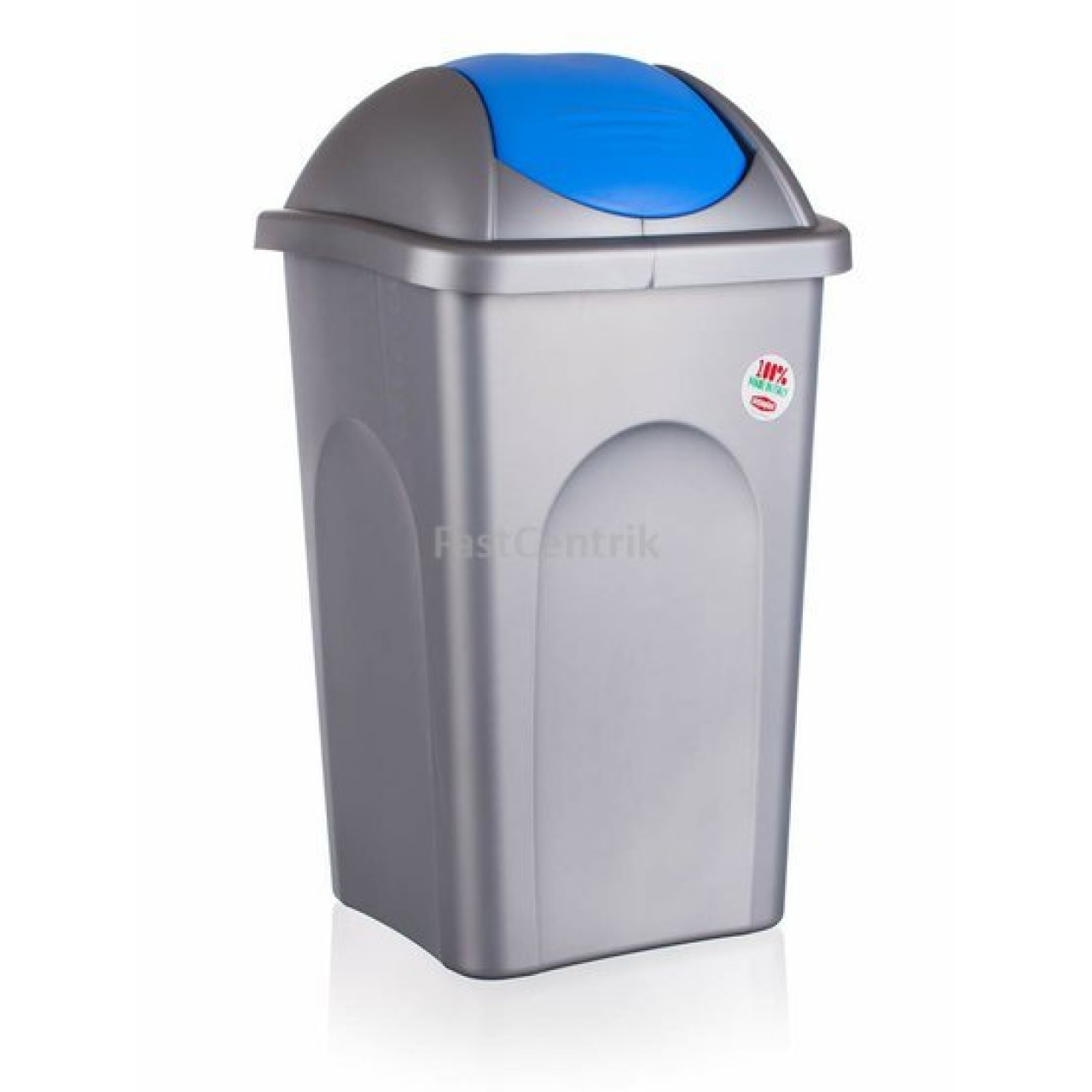 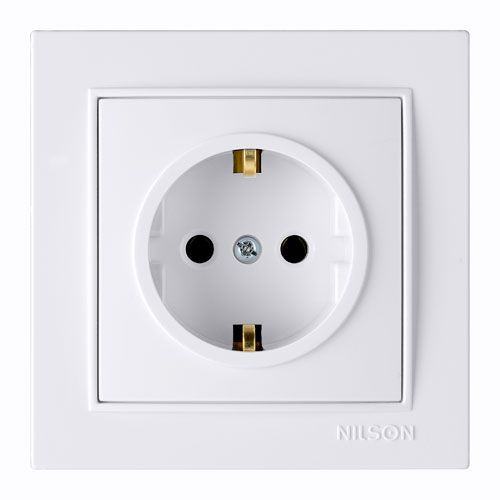 Ich mache das Licht aus, wenn ich den Raum verlasse
Ich ziehe die Stecker aus  der Steckdose
Ich dusche kurz
Ich spare Strom und Wasser
Ich werfe Müll in den Mulliemer
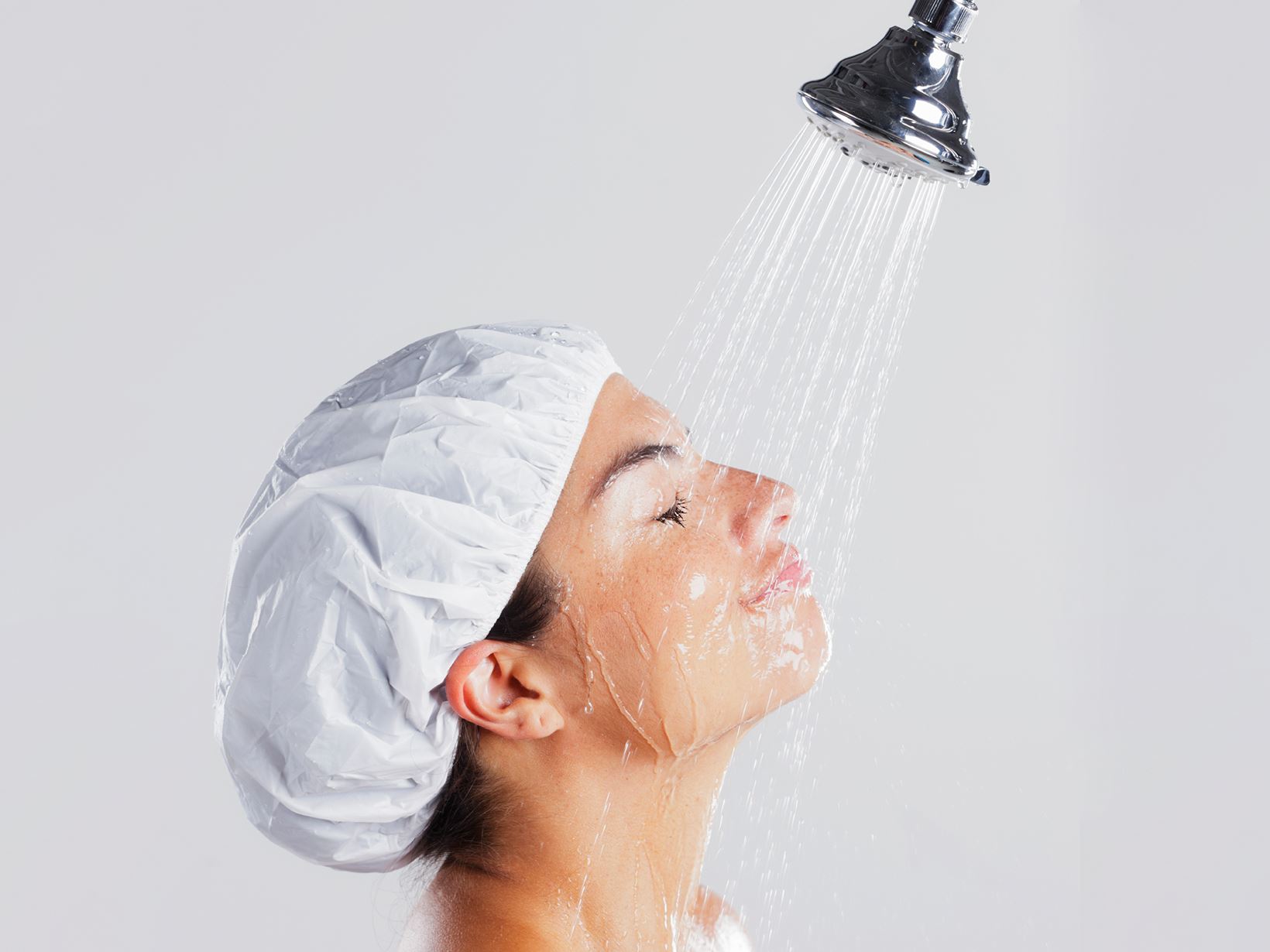 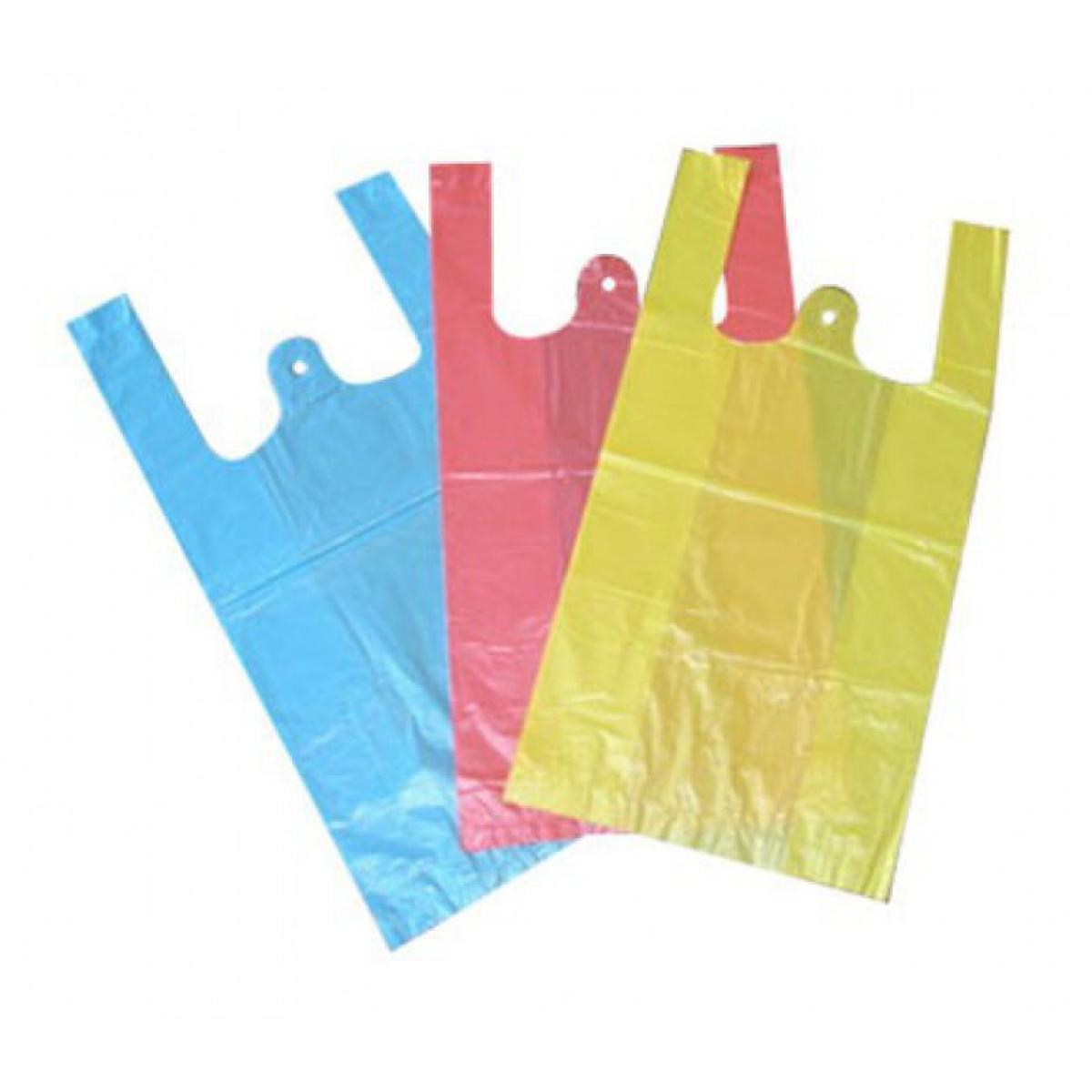 WAS MACHE ICH FALSCH
Ich kaufe Plastiktute und Verpackungen 
Ich weiß nicht , wie man Abfälle richtig sortieren soll
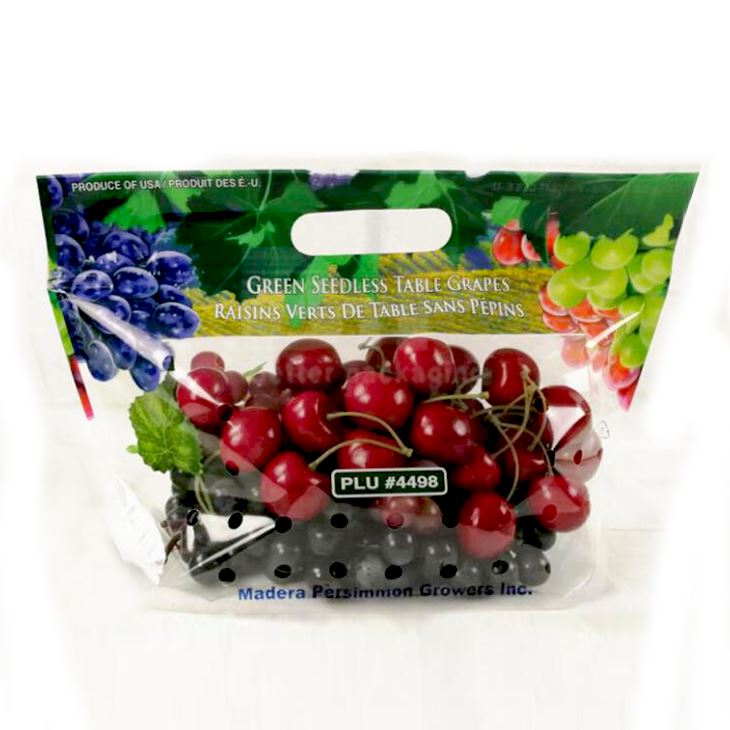 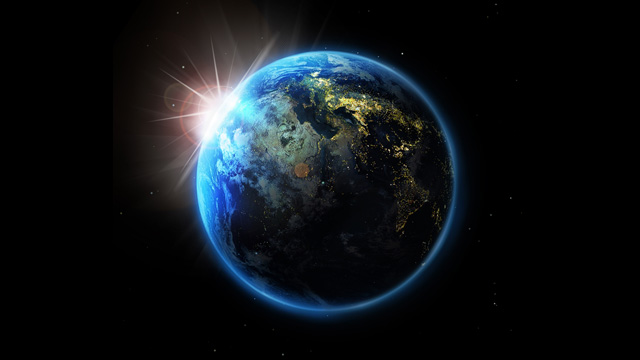 Unsere Welt hat genug gelitten und uns so viel gegeben, dass wir es jetzt im gleichen Maße zurückgeben müssen
VIELEN DANK FUR DIE            
           AUFMERKSAMKEIT!